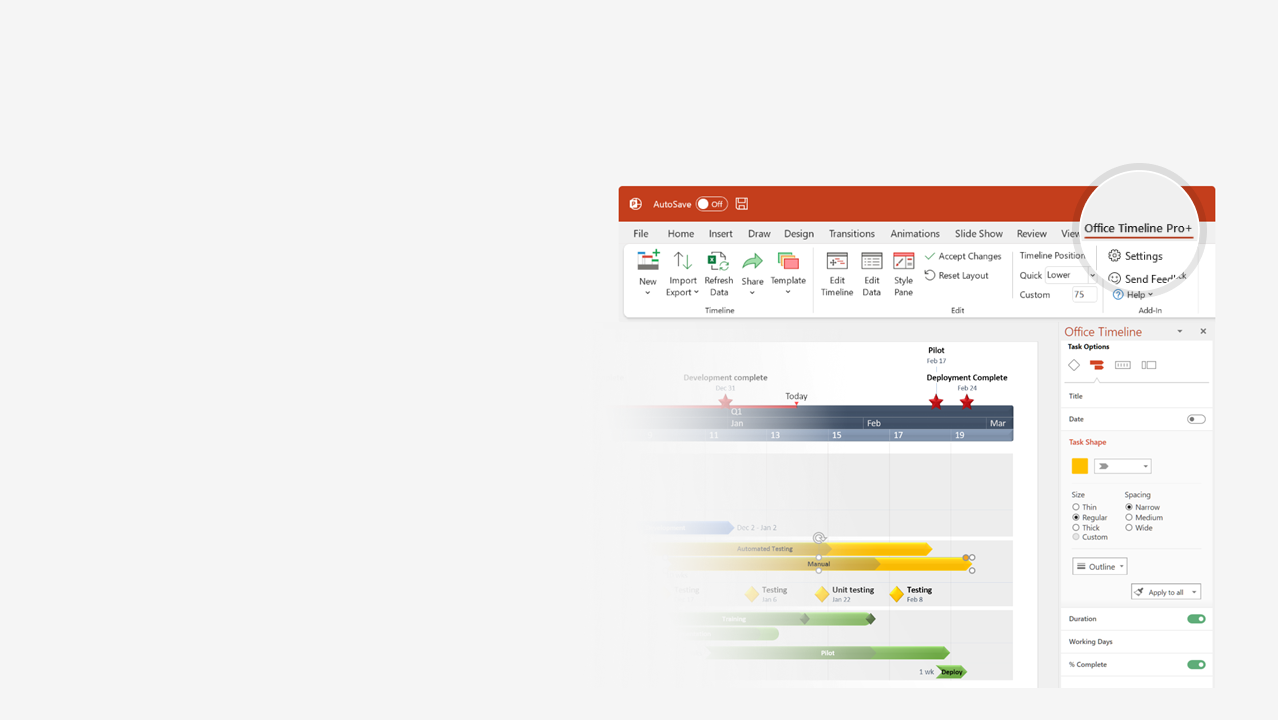 How to update this template in seconds
1
The Office Timeline add-in for PowerPoint will help you edit it with just a few clicks.
Get your free 14-day trial of Office Timeline here: https://www.officetimeline.com/office-timeline/14-days-trialRe-open this template, and create your impressive PowerPoint visual in 3 easy steps:
Click the Edit Data button on the Office Timeline tab.
Use the Data and Timeline views to edit swimlanes, milestones and tasks.
2
Click Save to instantly update the template.
3
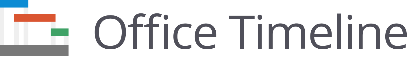 Jeffrey Preston Bezos is born
Founds Amazon as an online bookstore
To become world’s 1st trillionaire
January 12, 1964
1994
2026
1963
1969
1975
1981
1987
1993
1999
2005
2011
2017
2023
2019
1993
2003
Saudi hacking accusation
Marries novelist MacKenzie Tuttle
Helicopter crash in West Texas
Personal life
1994
2016
2019
Moves to Seattle
Stars in Star Trek Beyond
Divorces MacKenzie
1999
2019
Time Person of the Year
1st public appearance with Lauren Sanchez
1986
1978
2008
Electrical engineering & computer science degrees from Princeton (Summa Cum Laude)
Enrolls at Miami Palmetto High School
Honorary doctorate from Carnegie Mellon Univ.
Education
1982
Graduates from high school as valedictorian
1994
2000
2013
Founds Amazon as an online bookstore
Founds Blue Origin
Purchases The Washington Post
2017
1988
1997
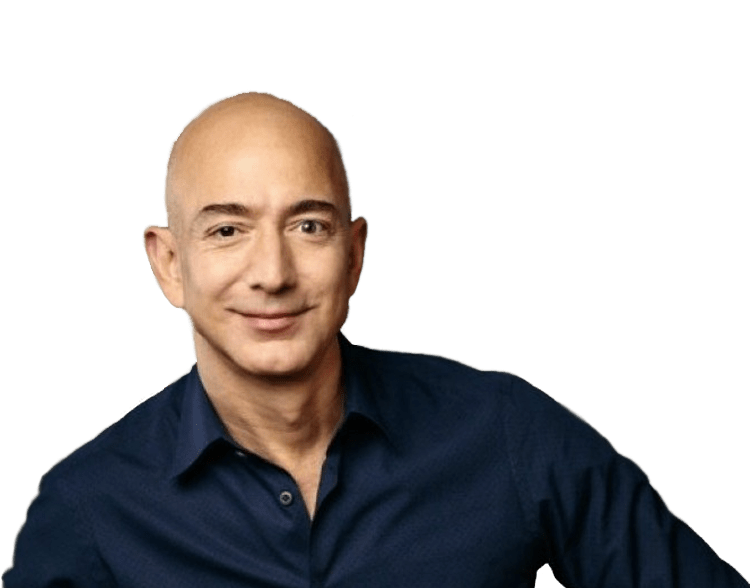 Becomes world's wealthiest person
Hired as product manager at Bankers Trust
Takes Amazon public
Career and 
Wealth
2021
1998
2013
Steps down as Amazon CEO
Diversifies Amazon's product range
Secures contract with CIA
2021
Loses title of wealthiest person to Elon Musk
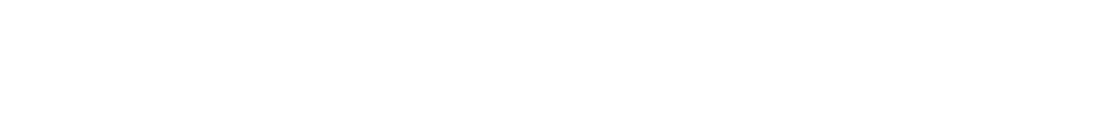 2018
2013
$2bn Day 1 Families & Day 1 Academies
$500,000 Worldreader
2020
2017
Charity
$10bn Bezos Earth Fund
$1m Reporters Committee for Freedom of the Press
2021
2018
$100m Obama Foundation
$33 m TheDream.US